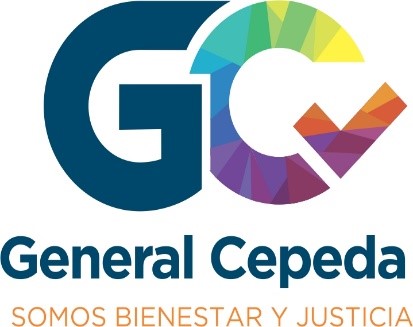 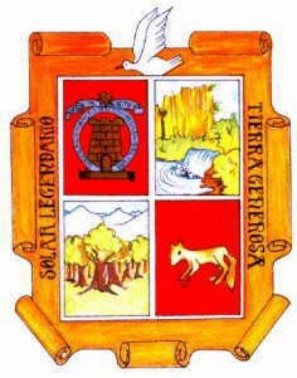 SIMAS GENERAL CEPEDA, COAHUILA.
FECHA DE ACTUALIZACION 
MARZO 2018

TEC. GLORIA MARIA ALEJANDRA SANDOVAL PEREZ
NOTA ACLARATORIA:

HASTA LA FECHA NO SE HAN REALIZADO ESTUDIOS SOBRE EL AGUA.